ШКОЛА  ЙОДДЕФИЦИТНЫХ ЗАБОЛЕВАНИЙ
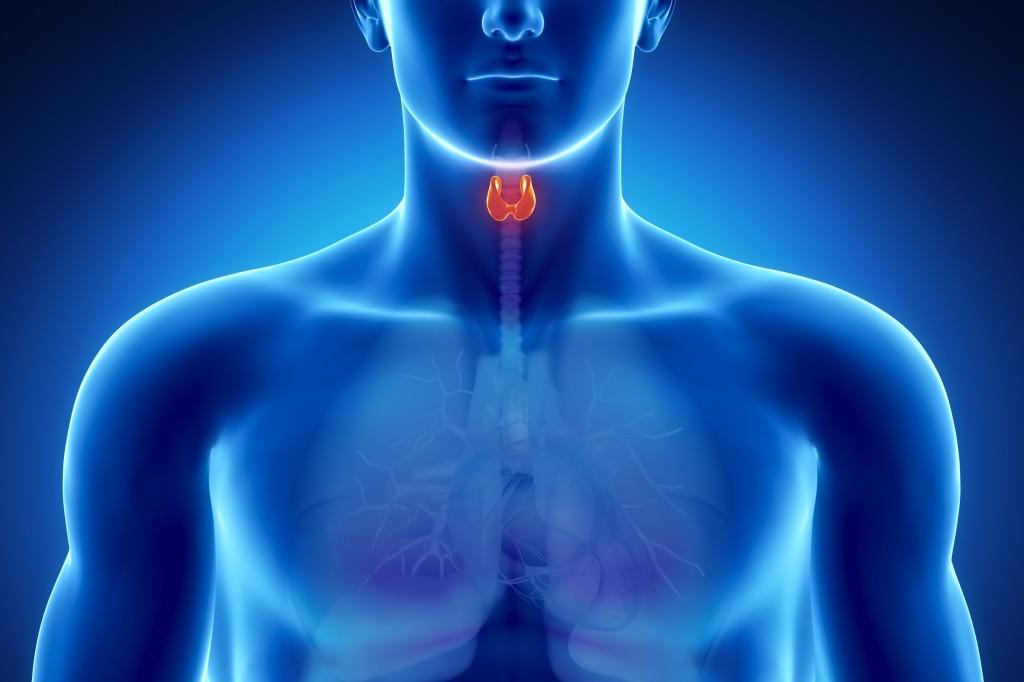 Введение
Общий регламент
Цикл образовательной подготовки состоит из четырех занятий, продолжительностью 1 час каждое. Работа школы строится на групповой и индивидуальной основе – в течение 4-х дней подряд или по 2 раза в неделю в течение 2-х недель или в течение одного семинарского дня.
Йоддефицитные заболевания
Йоддефицитные заболевания относятся к числу наиболее распространенных неинфекционных заболеваний человека. По данным ВОЗ около 2 миллиардов жителей Земли живут в условиях йодного дефицита, приводящего к развитию таких заболеваний, как эндемический зоб, гипотериоз, умственная и физическая отсталость.
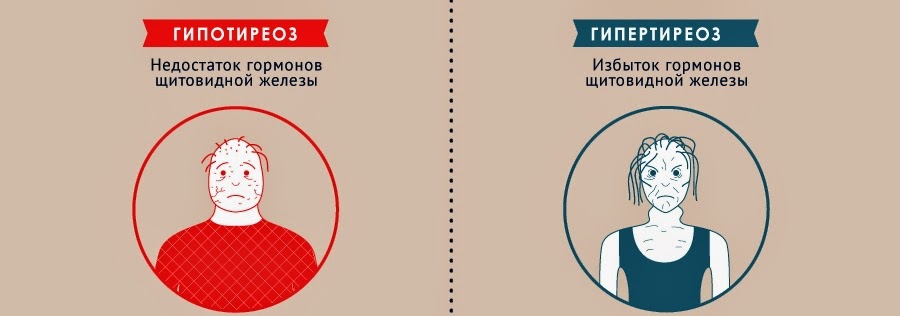 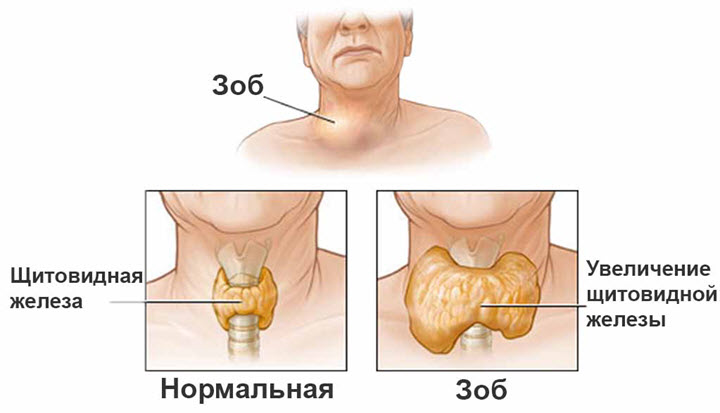 В России более или менее выраженный дефицит йода наблюдается практически на всей территории. Наиболее широко дефицит йода и эндемический зоб распространены в предгорных и горных местностях, в числе которых Северный Кавказ. В Краснодарском крае из 47 административных территорий 3 относятся к районам с тяжелой степенью дефицита йода, 18 – к средней и 26 – к легкой.
Степени дефицита йода в Краснодарском крае
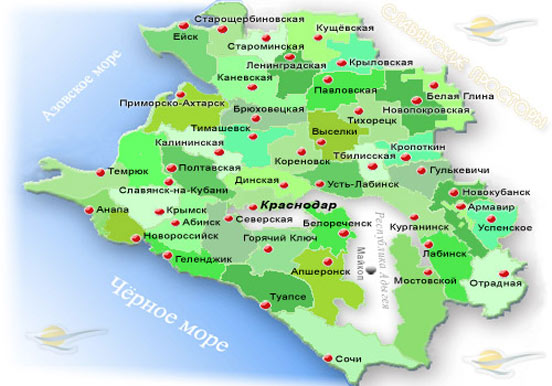 18
26
3
Занятие 1
Уровень жизни страны непосредственно зависит от уровня потребления йода. В странах, где проблема йодного дефицита решена путем эффективной йодной профилактики, не приходится тратить дополнительные средства на обследование и лечение больных ЙДЗ, на выплаты пособий по больничным листам и инвалидности, на покупку дорогостоящих лекарств и содержание домов инвалидности и интернатов для умственно отсталых.
Наиболее широко дефицит йода и связанный с ним эндемический зоб распространены в предгорных и горных местностях (Северный Кавказ, Урал, Алтай, Сибирское плато, Дальний Восток), а также в Верхнем и Среднем Поволжье, на Севере и в Центральных областях европейской части страны. Однако, это не означает, что потребление йода населением остальных регионов страны находится в пределах нормы.
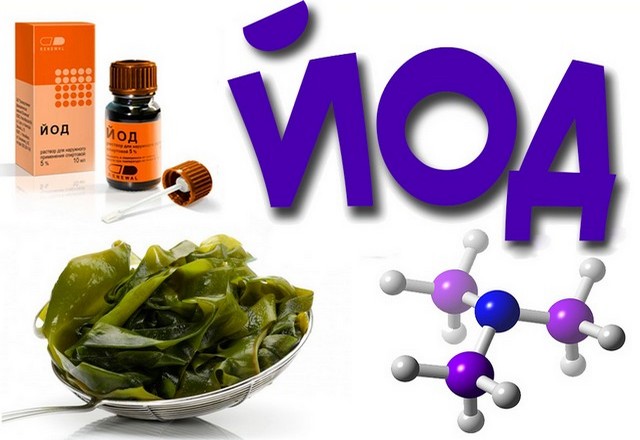 Щитовидная железа и ее гормоны.
Щитовидная железа расположена на передней поверхности шеи и по форме напоминает бабочку. Она охватывает спереди трахею и хрящи гортани, располагаясь чуть ниже щитовидного хряща, который как щит закрывает гортань. Из-за этого соседства железа и получила свое название – щитовидная. В норме щитовидная железа у женщин имеет объем до 18 мл, а у мужчин – до 25 мл. Объем органа можно довольно легко измерить при помощи ультразвукового исследования (УЗИ). Щитовидная железа состоит из двух долей, соединенных перешейком.
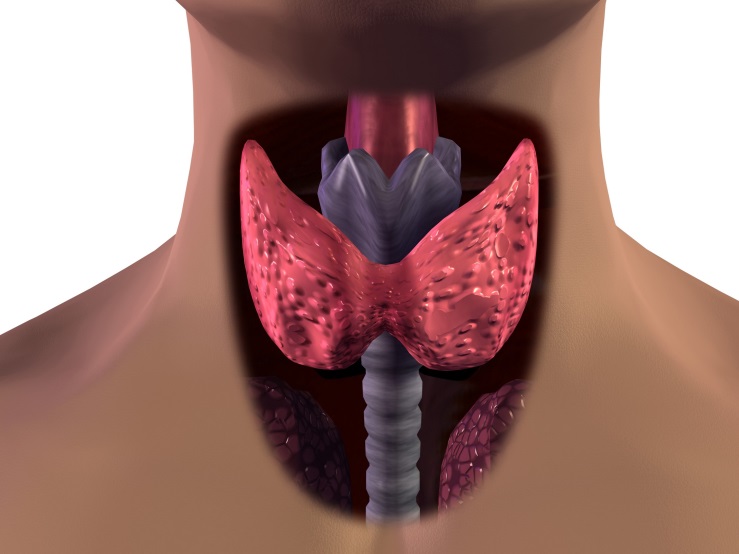 Щитовидная железа синтезирует гормон тироксин (Т4), который держит 4 атома йода. В других тканях и органах (печень, почки и т.д.) при помощи дейодиназ от Т4 отщепляется один атом йода и образуется более активный трийодтиронин (Т3). Небольшое количество Т3 синтезируется и в самой щитовидной железе.
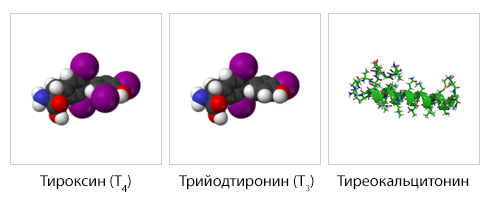 функция гормонов щитовидной железы
Основной функцией гормонов щитовидной железы на внутриутробном этапе развития является дифференцировка тканей, прежде всего нервной, сердечно-сосудистой и опорно-двигательной системы. Для развития головного мозга гормоны щитовидной железы имеют особо важное значение, прежде всего внутриутробно и в первые годы жизни. Под их воздействием происходит развитие мозговых структур, становление и поддержание в течение всей жизни интеллекта. При их недостатке замедляется развитие нервной системы и рост костей.
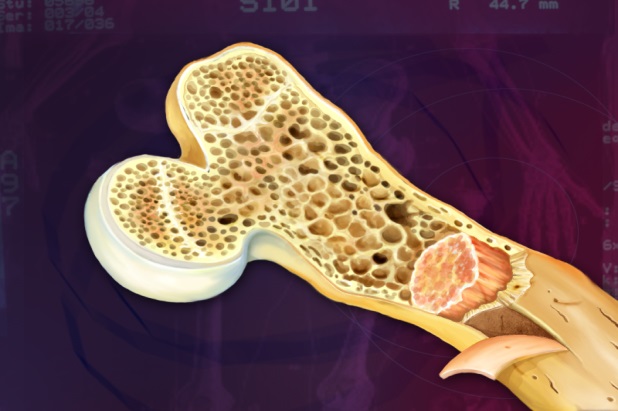 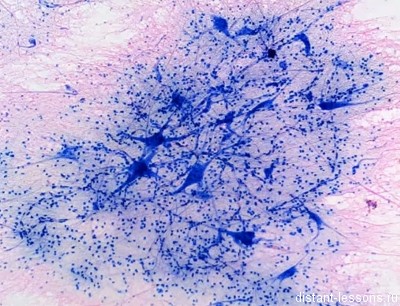 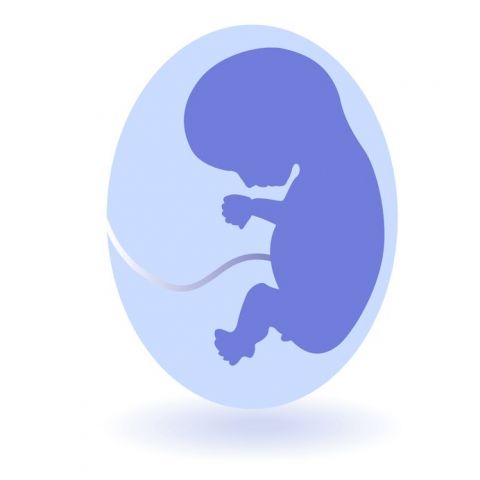 Ткани опорно-двигательной системы
Ткани нервной системы
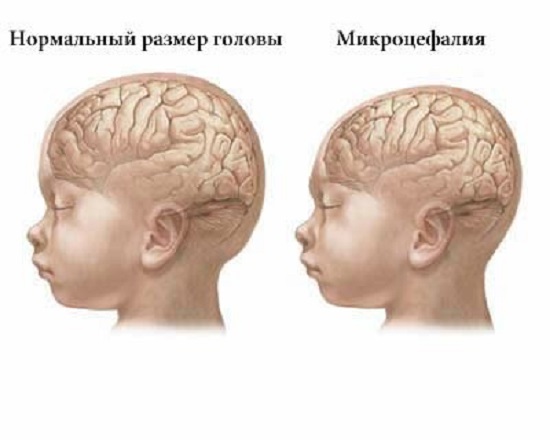 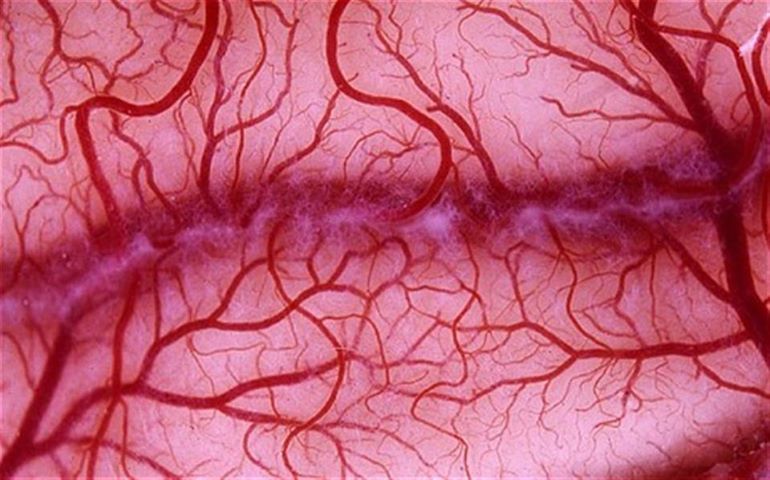 Развитие мозговых структур
Ткани сердечно-сосудистой системы
Роль йода в организме.
Йод относится к жизненно важным микроэлементам питания: суточная потребность в нем в зависимости от возраста составляет от 100 до 200 мкг (1 мкг – это 1 миллионная часть грамма), а за всю жизнь человек потребляет около 3-5 граммов йода, что эквивалентно содержимому примерно одной чайной ложки.
Нормы ежедневного потребления йода
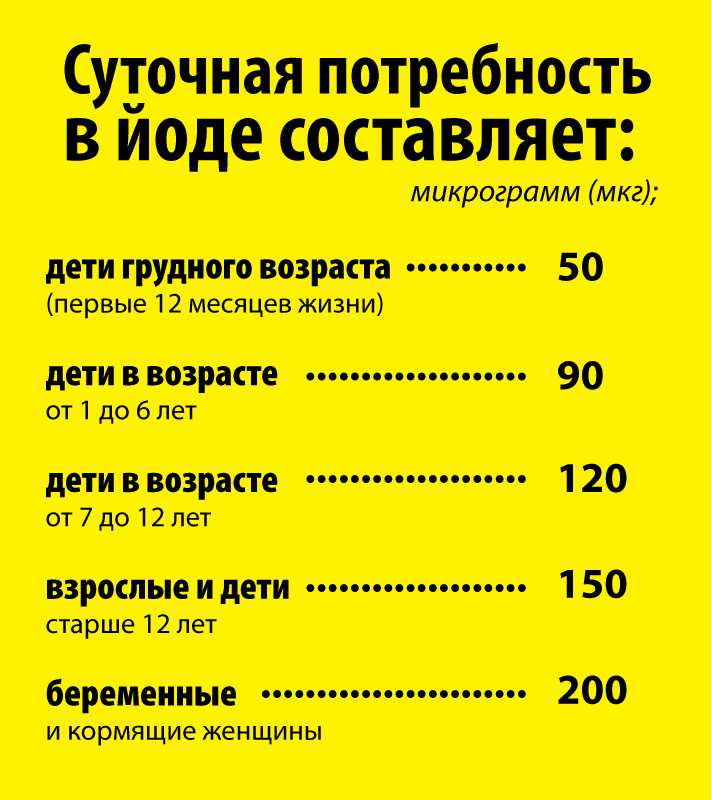 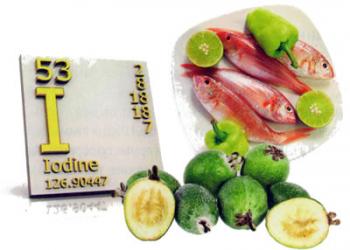 Занятие 2. Знакомство с йоддефицитными заболеваниями.
Йоддефицитными заболеваниями (ЙДЗ), по определению ВОЗ обозначаются все патологические состояния, развивающиеся в популяции в результате йодного дефицита, которые могут быть предотвращены при нормализации потребления йода.
Концентрация йода в местной питьевой воде отражает концентрацию йода в почве. Обычно в йоддефицитных регионах концентрация йода в воде составляет менее 2 мкг/л. Вода, как правило, не является серьезным источником поступления йода в организм человека. Так как в питьевой воде содержится мало йода, основное количество этого микроэлемента мы потребляем с пищей. Наиболее высокая концентрация йода присутствует в морепродуктах – приблизительно 800-1000 мкг, особенно богаты йодом морские водоросли; много йода в рыбьем жире.
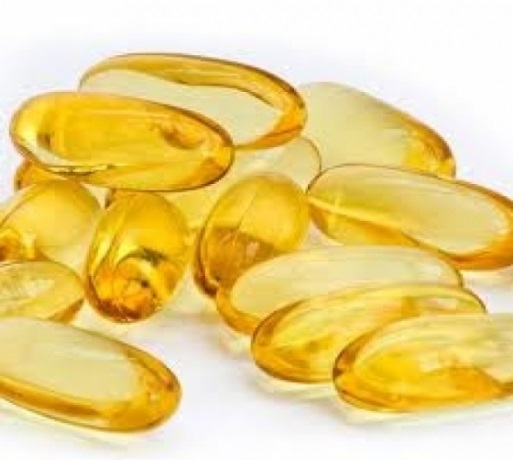 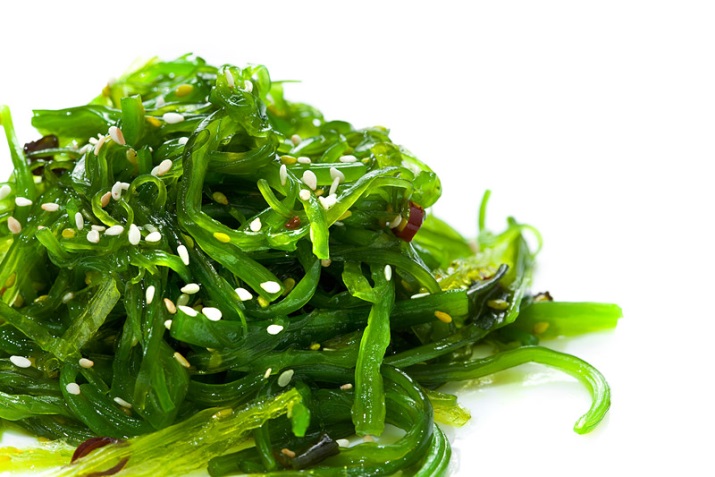 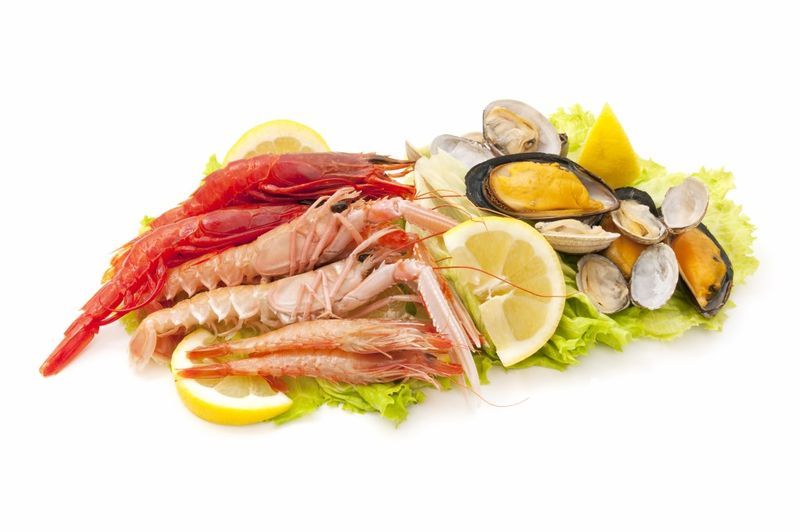 содержание йода в морепродуктах
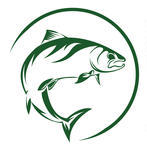 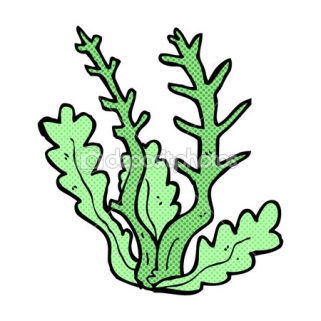 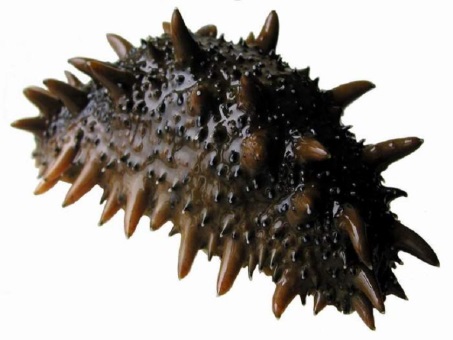 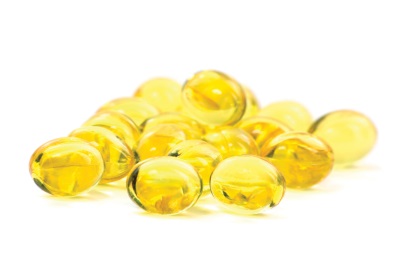 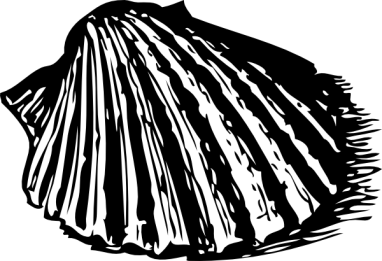 Овощи, фрукты, злаковые растения не обладают способностью концентрировать йод, как это делают представители морской флоры, и, поэтому, содержание йода в них полностью зависит от микроэлементного состава почвы.
Зоб и кретинизм
Первые упоминания о зобе и кретинизме относятся к древним культурам Китая и Индии, Античной Греции и Рима. Древние китайцы даже использовали щитовидную железу животных для лечения зоба. Самое старое изображение зоба можно обнаружить на буддийских фресках 2-3 века до новой эры.
Кретинизм – это крайняя степень задержки умственного и физического развития, связанная с выраженным дефицитом гормонов щитовидной железы в перинатальном периоде. Основными причинами кретинизма являются тяжелый йодный дефицит (эндемический кретинизм) и врожденный гипетиреоз, обусловленный различными пороками развития щитовидной железы.
Краткая характеристика проблемы
Самым распространенным проявлением йодной недостаточности является зоб. Однако современные знания позволяют выделить целый ряд заболеваний, обусловленных влиянием йодной недостаточности на рост и развитие организма. В йоддефицитных регионах у женщин нарушается репродуктивная функция, увеличивается количество выкидышей и мертворождений, повышается перинатальная и детская смертность.
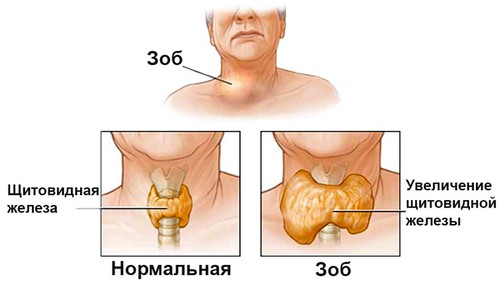 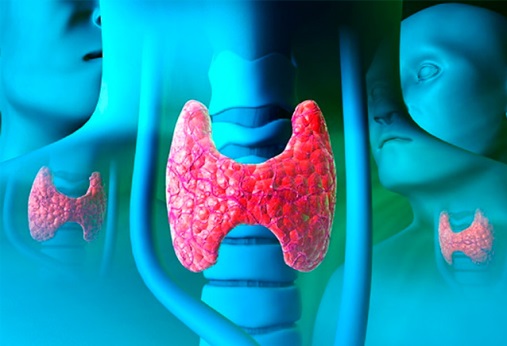 Дефицит тиреоидных гормонов у плода и в раннем детском возрасте может привести к необратимому снижению умственного развития, вплоть до кретинизма. От дефицита йода страдает не только мозг ребенка, но и согласно многочисленных исследований, его слух, зрительная память и речь. Недостаток йода может сказаться на работе жизненно важных органов и привести к задержке физического развития.
Последствия йодной недостаточности
Стратегические направления профилактики ЙДЗ в нашей стране определяют:
- Постановление Главы администрации Краснодарского края от 24.09.97 N°400 "О профилактике йоддефицитных состояний";

- Постановление Правительства РФ от 05.10.99 N°1119 "О мерах по профилактике заболеваний, связанных с дефицитом йода";

- Приказ МЗ РФ от 14.12.99 N°444 "О мерах по профилактике заболеваний, связанных с дефицитом йода и других микронуклиентов";

- Постановление Главного государственного санитарного врача РФ от 28.12.99 N°17 "О преодолении дефицита микронуклиентов".
Занятие 3. Профилактика ЙДЗ с помощью йодированной соли.
Значение йодированной соли в профилактике зоба было ярко продемонстрировано в Швейцарии. Зоб и кретинизм были широко распространены на территории всей страны, что связано с ее положением в высокогорных районах Европейских Альп. Бремя расходов на больных кретинизмом было крайне тяжелым для общества. В 1923 году только в кантоне Берна с населением чуть более 700 тысяч человек было госпитализировано 700 больных кретинизмом, неспособных к самообслуживанию. Однако в результате использования йодированной соли распространенность зоба резко снизилась. Вскоре были закрыты или перепрофилированы учреждения для глухих и слабоумных. Наблюдение за призывниками также подтвердило эту тенденцию. С 1925 по 1947 годы количество непригодных к воинской службе в Швейцарии снизилось с 31 до 1 на тысячу рекрутов.
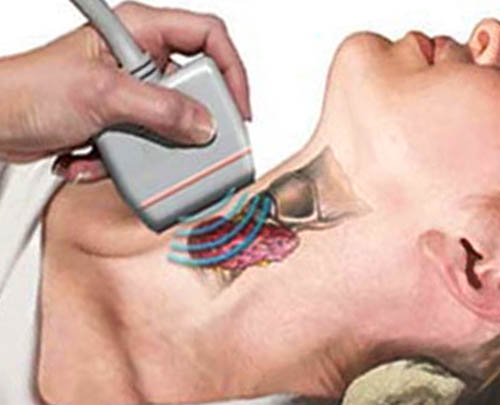 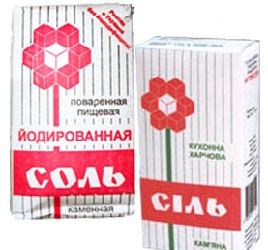 В настоящее время 90% поваренной соли производят 6 крупных предприятий в России, Украине и Беларуси (остальными для простоты можно пренебречь). Если эти предприятия будут производить и поставлять на рынок (для начала – только в розничную торговлю) только йодированную соль, проблема будет решена. Технически для этого не существует проблем. Используемые и обновленные за последние годы технологий йодирования соли позволяют выпускать качественный продукт.
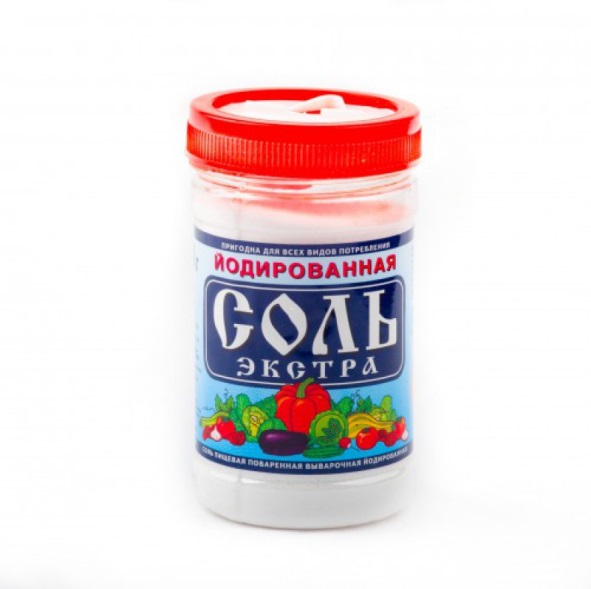 Почему для обогащения йодом избрана именно соль?
 
· Соль используется ежедневно, значит йод будет поступать в организм постоянно;
 
· Соль использует все, независимо от материального достатка, пола, возраста и образования;
 
· Соль употребляют в малых количествах, так что невозможно передозировать содержание йода в организме;
 
· Стоимость йодированной соли практически не отличается от обычной соли. Йодированную соль могут купить все: от пенсионеров до молодых людей.
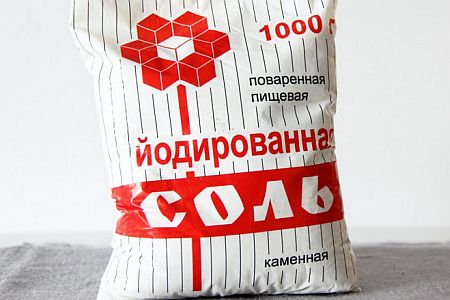 Ошибки и заблуждения йодной профилактики
Занятие 4. Обсуждение наиболее часто задаваемых вопросов по проблеме ЙДЗ.
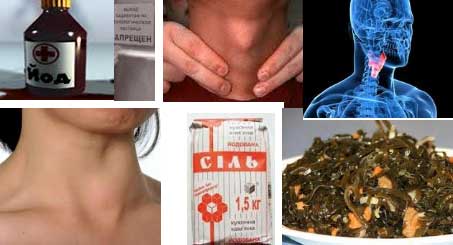 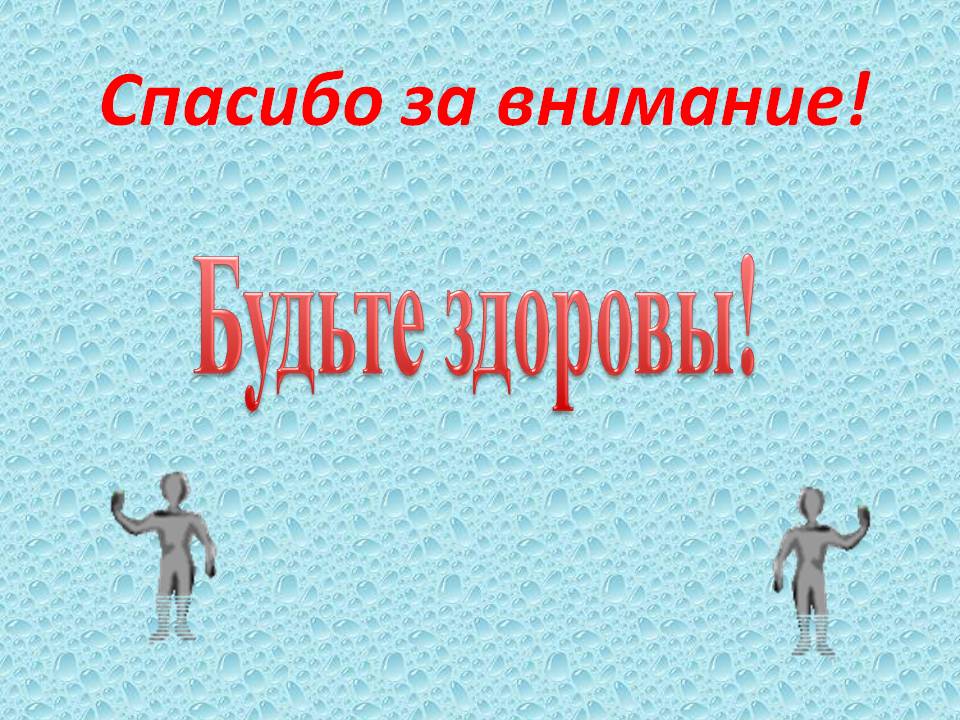